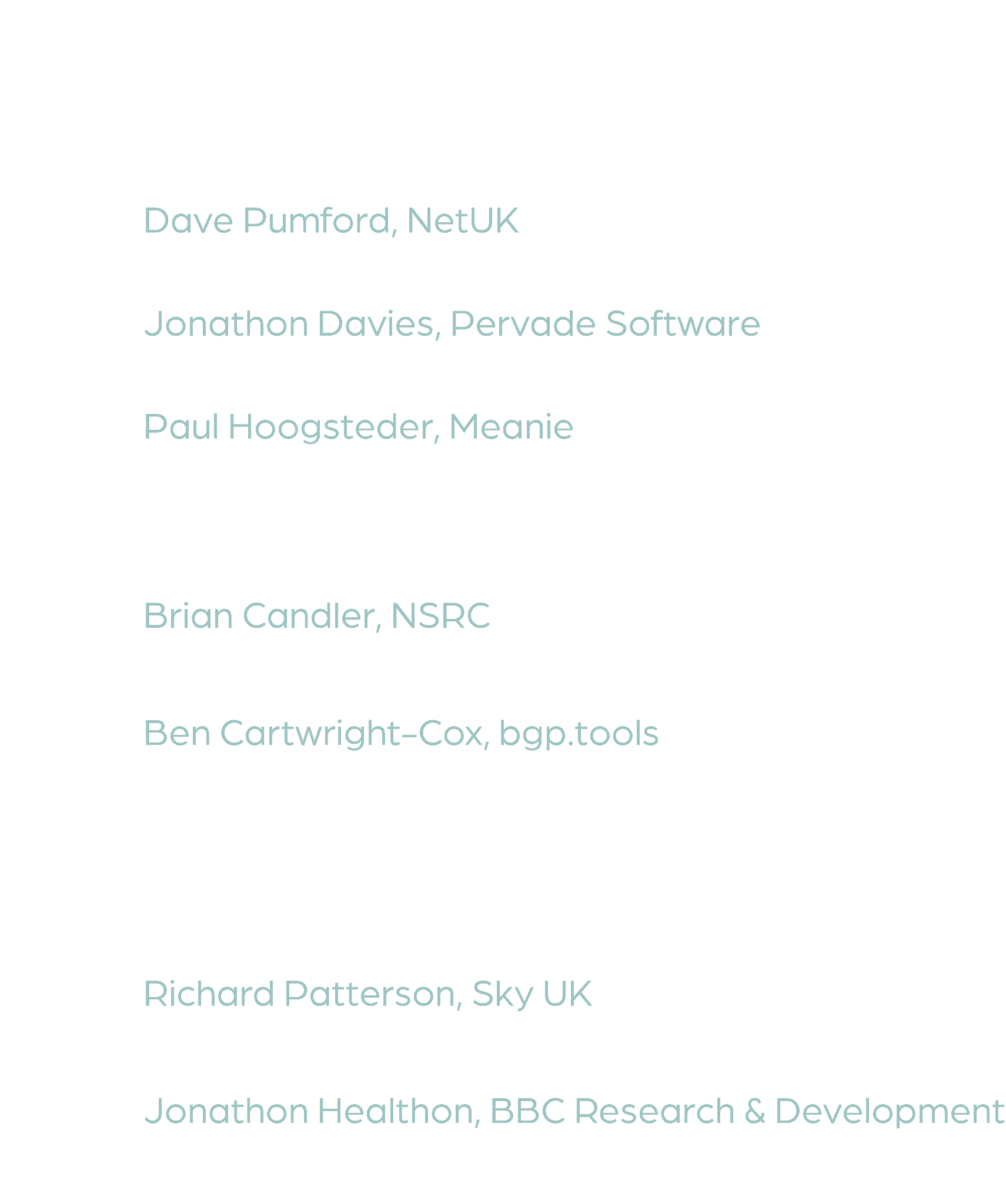 NetUK 1, Management Committee update
Expenses and income
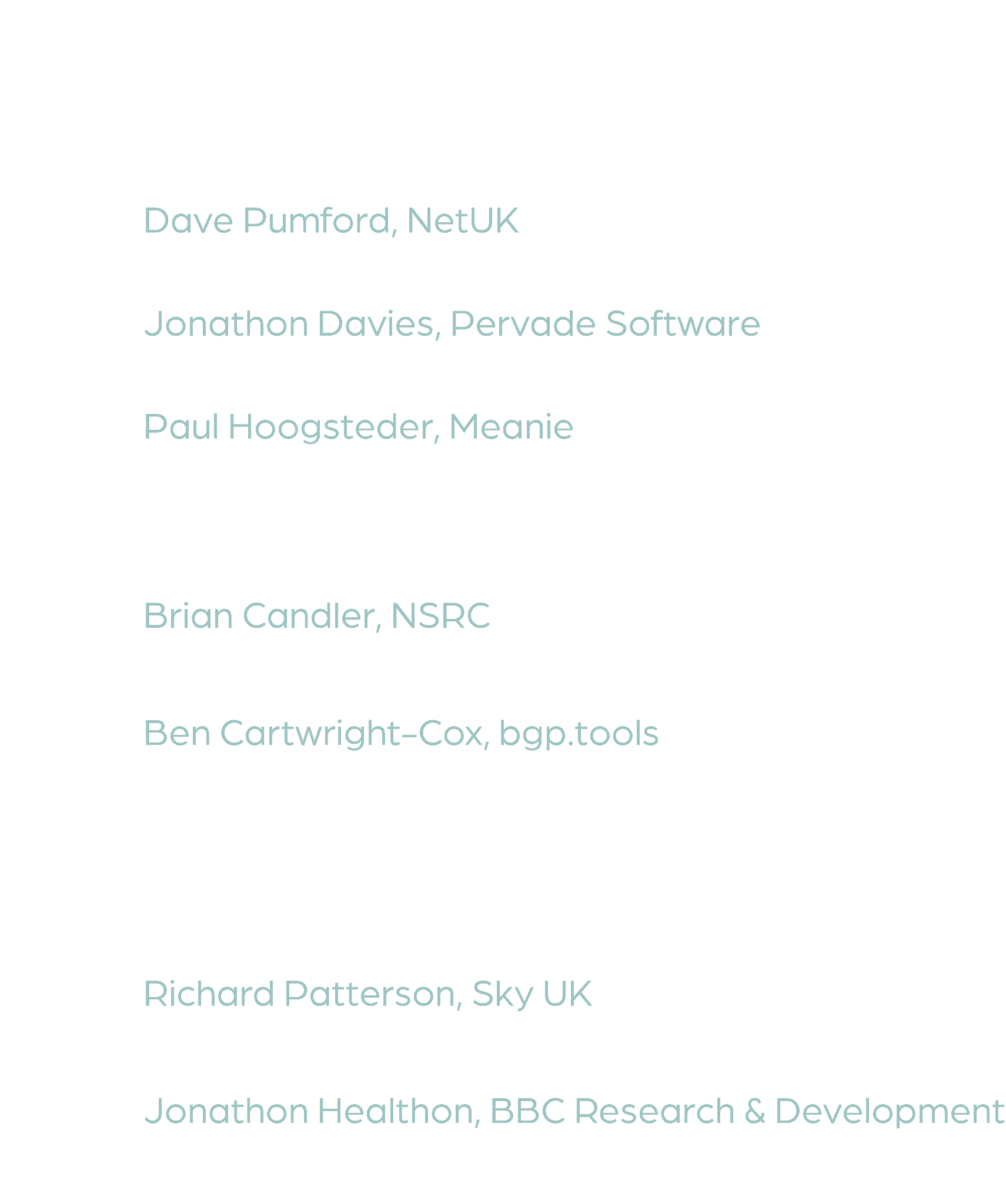 Per person = £ 295 + VAT for two days
Social on Monday pp £125 + VAT
Total £80,500 + VAT

200 attendees of which 130 are paid regular tickets generating £6,340 after fees.
£37,000 from commercial sponsors
3 x £25,000 from LINX, LONAP & Nominet
[Speaker Notes: 22 Sponsor tickets
13 Speaker tickets
15 Student tickets
26 PC and]
NetUK PCBrandon ButterworthDave WilsonFearghas MckayJames BensleyJosh LevettMatt Jepp (PC Chair)Mo ShivjiNick RycePaul DunbarPaulius JudickasRebecca Class-PeterSergey MyasoedovSteve Karmeinsky
NetUK MCDave Pumford (PTX Technologies)
Jennifer Holmes (LINX)
Matt Jepp (PC Rep)
Nick Wenban-Smith (Nominet)
Richard Irving (LONAP)


Additional support

Holly Ruff
Julia Munday
Megan Atkins
Rebecca Class-Peter
Rob Lister
Questions?